Thứ …. ngày …. tháng …. năm …
Tiếng Việt
ÔN TẬP GIỮA HỌC KÌ 1
(Tiết 4)
MỤC TIÊU
MỤC TIÊU
Ôn luyện lại các văn bản miêu tả đã học từ đầu học kì I: đọc thành tiếng một đoạn trong bài và nói về một hình ảnh đẹp trong bài. 
Ôn luyện viết đoạn văn ngắn miêu tả đồ vật.
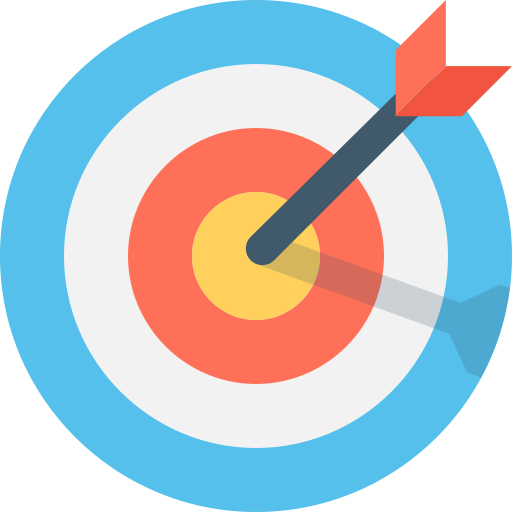 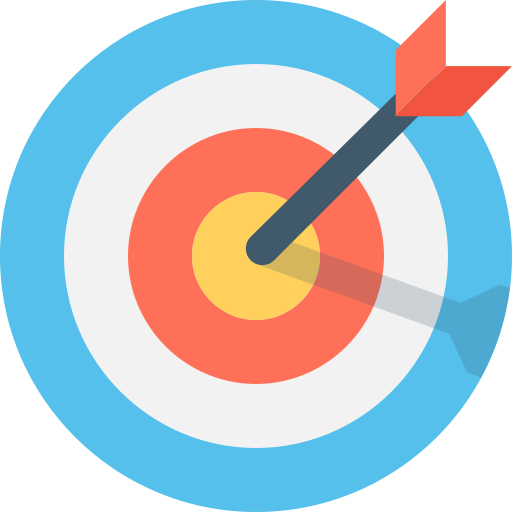 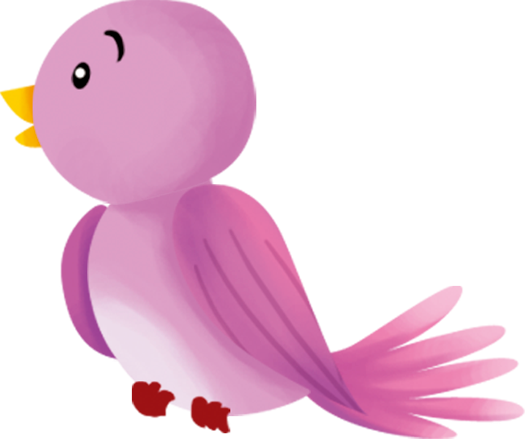 Khởi Động
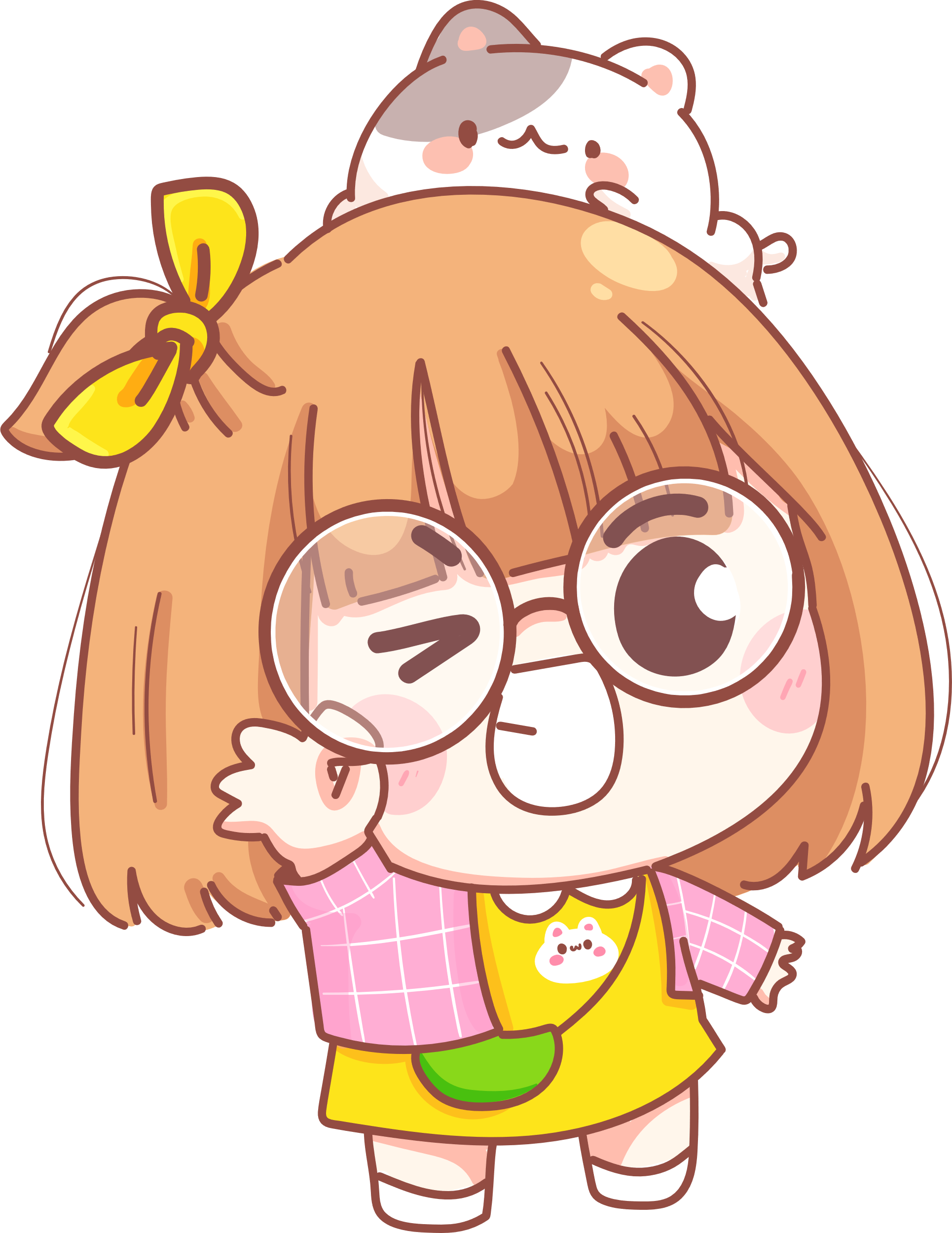 THỬ TÀI TRÍ NHỚ
Thử tài trí nhớ
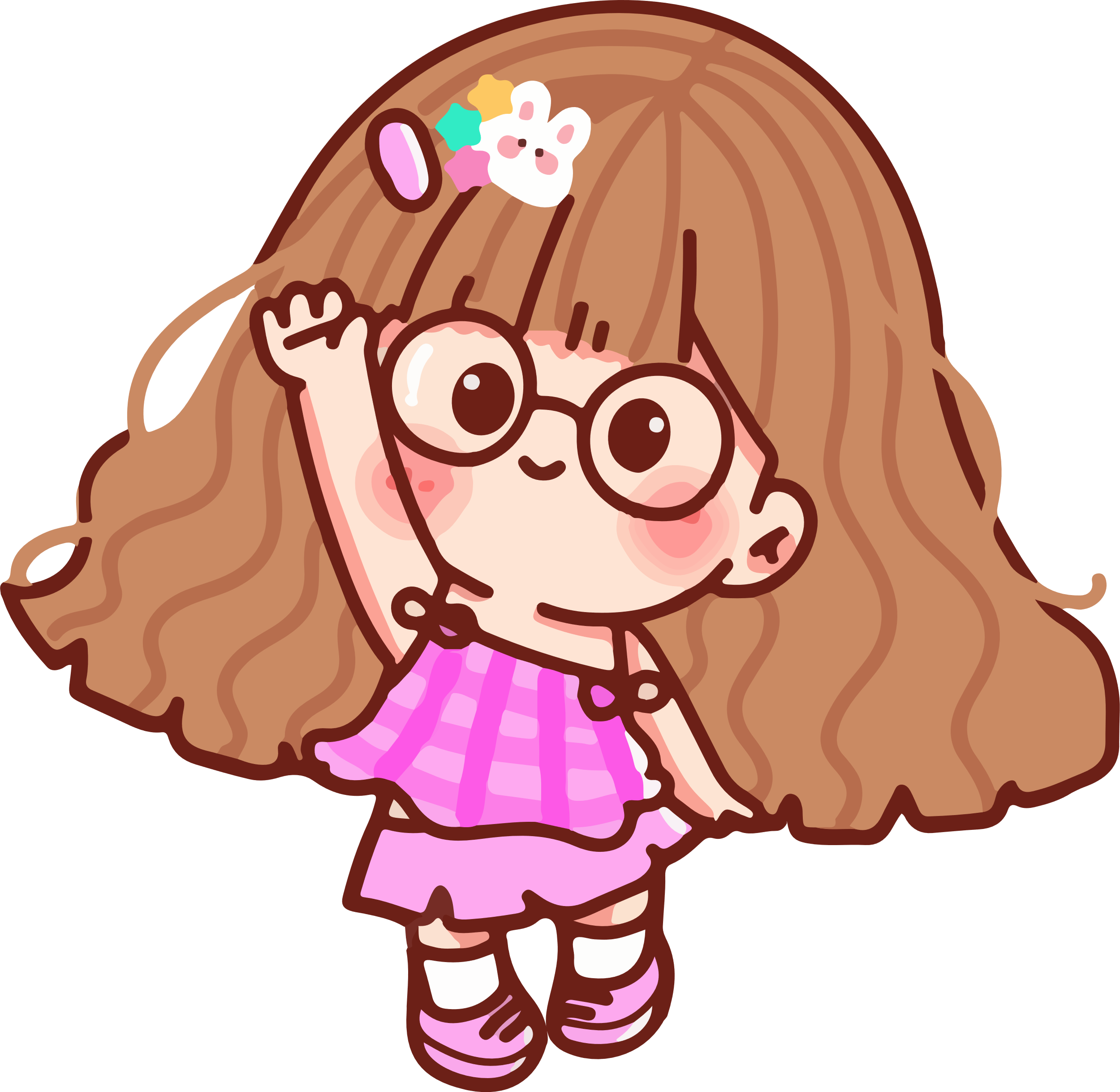 Quan sát tranh minh họa, nhớ lại và nêu tên các văn bản miêu tả đã học.
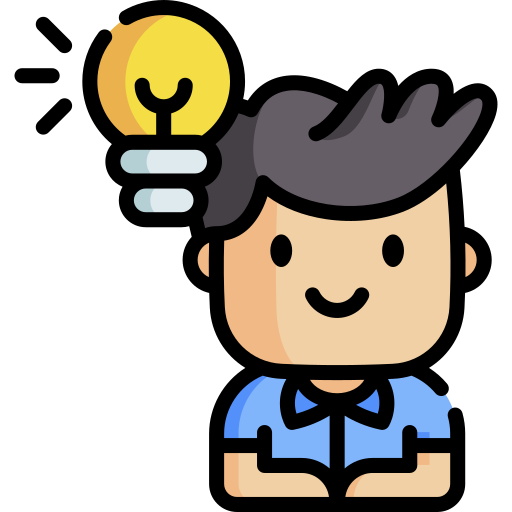 Nhớ lại buổi đầu đi học
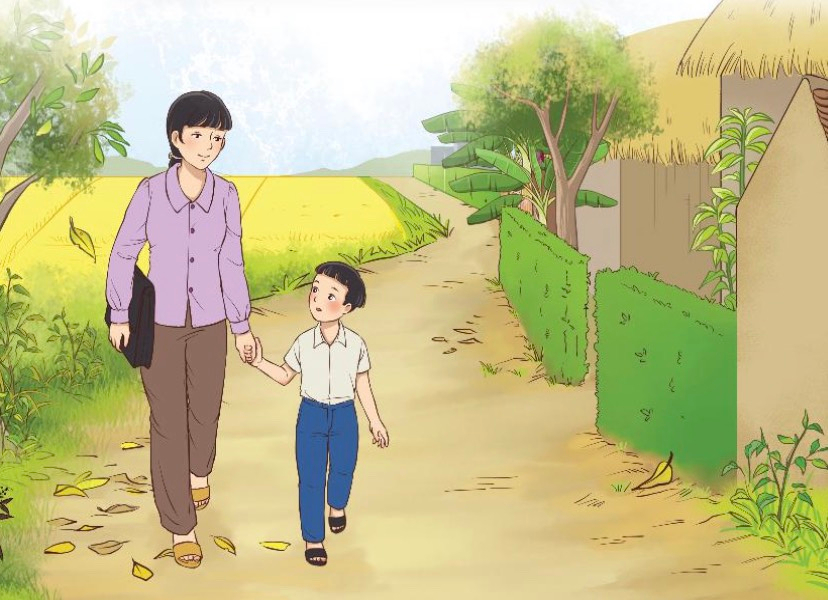 phan thị thiện lần 2
Quan sát tranh minh họa, nhớ lại và nêu tên các văn bản miêu tả đã học.
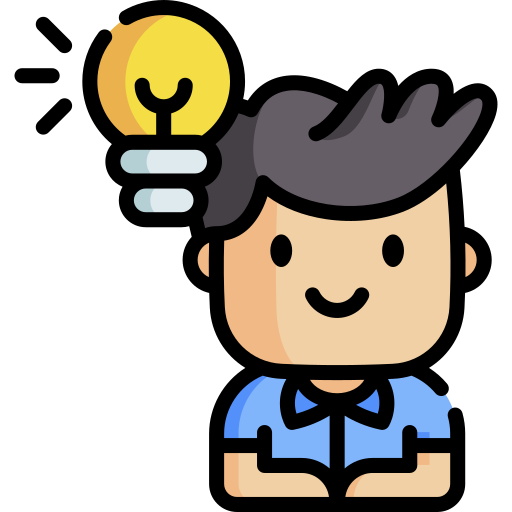 Lớp học cuối đông
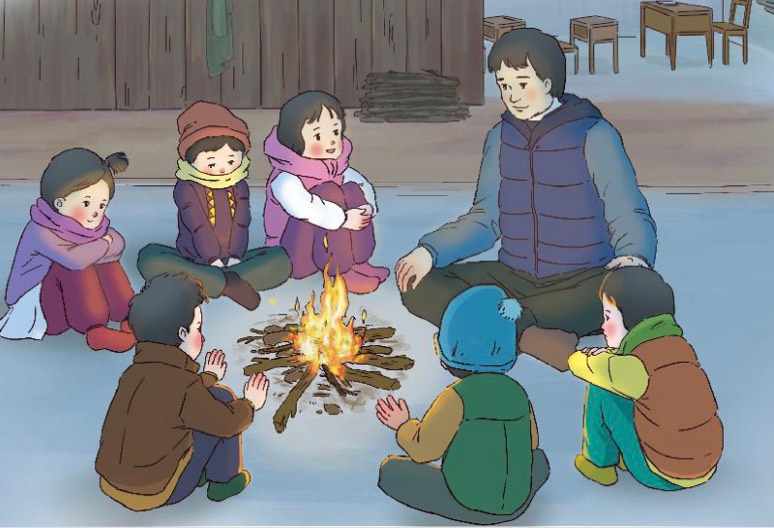 Quan sát tranh minh họa, nhớ lại và nêu tên các văn bản miêu tả đã học.
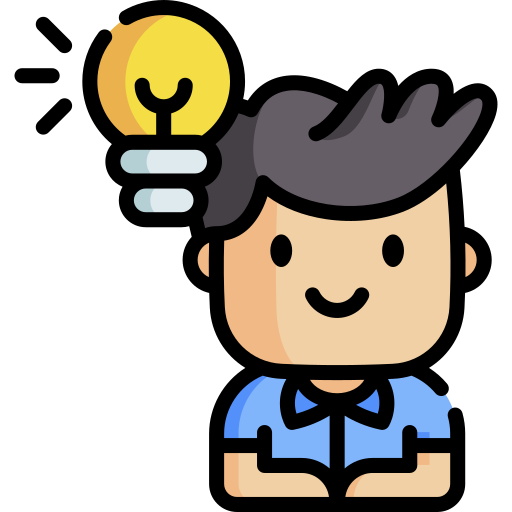 Lễ kết nạp đội
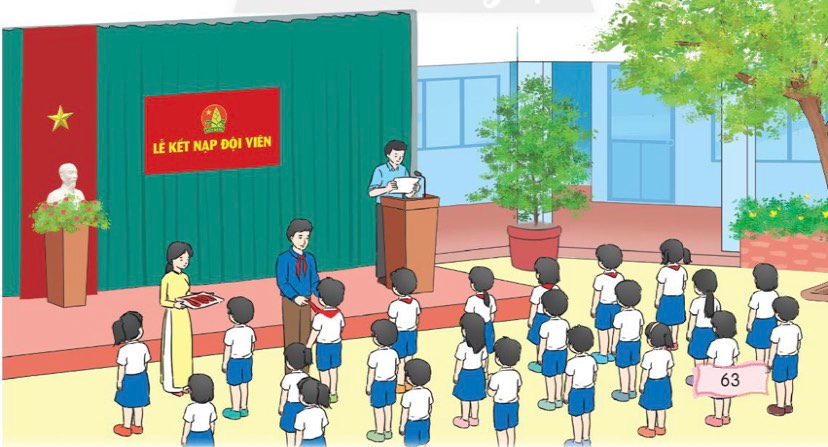 Quan sát tranh minh họa, nhớ lại và nêu tên các văn bản miêu tả đã học.
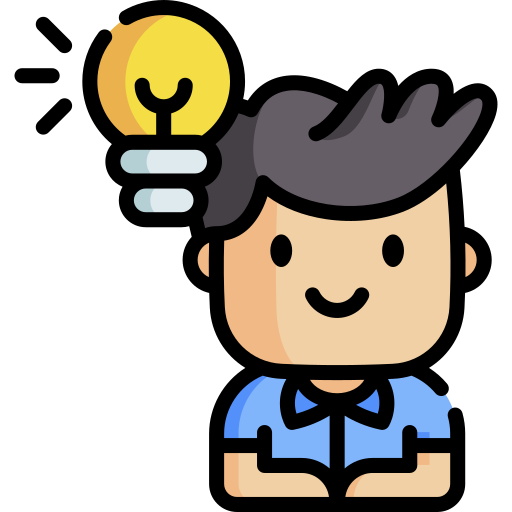 Hoa cỏ sân trường
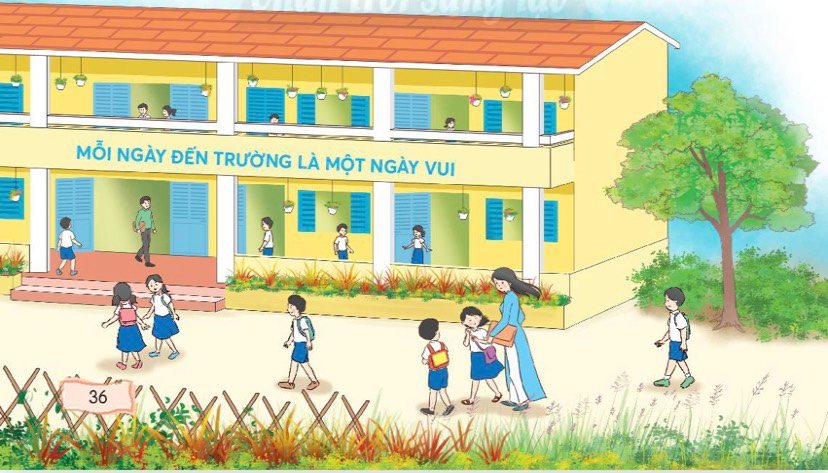 ÔN ĐỌC THÀNH TIẾNG
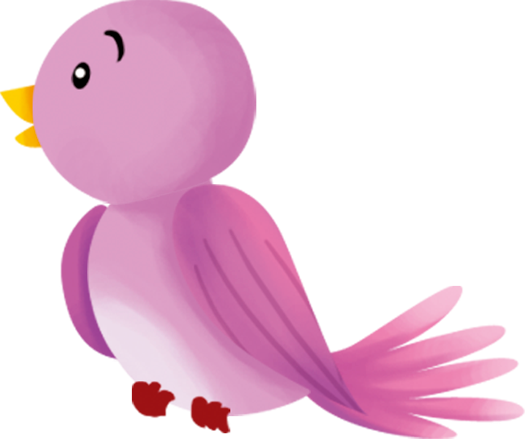 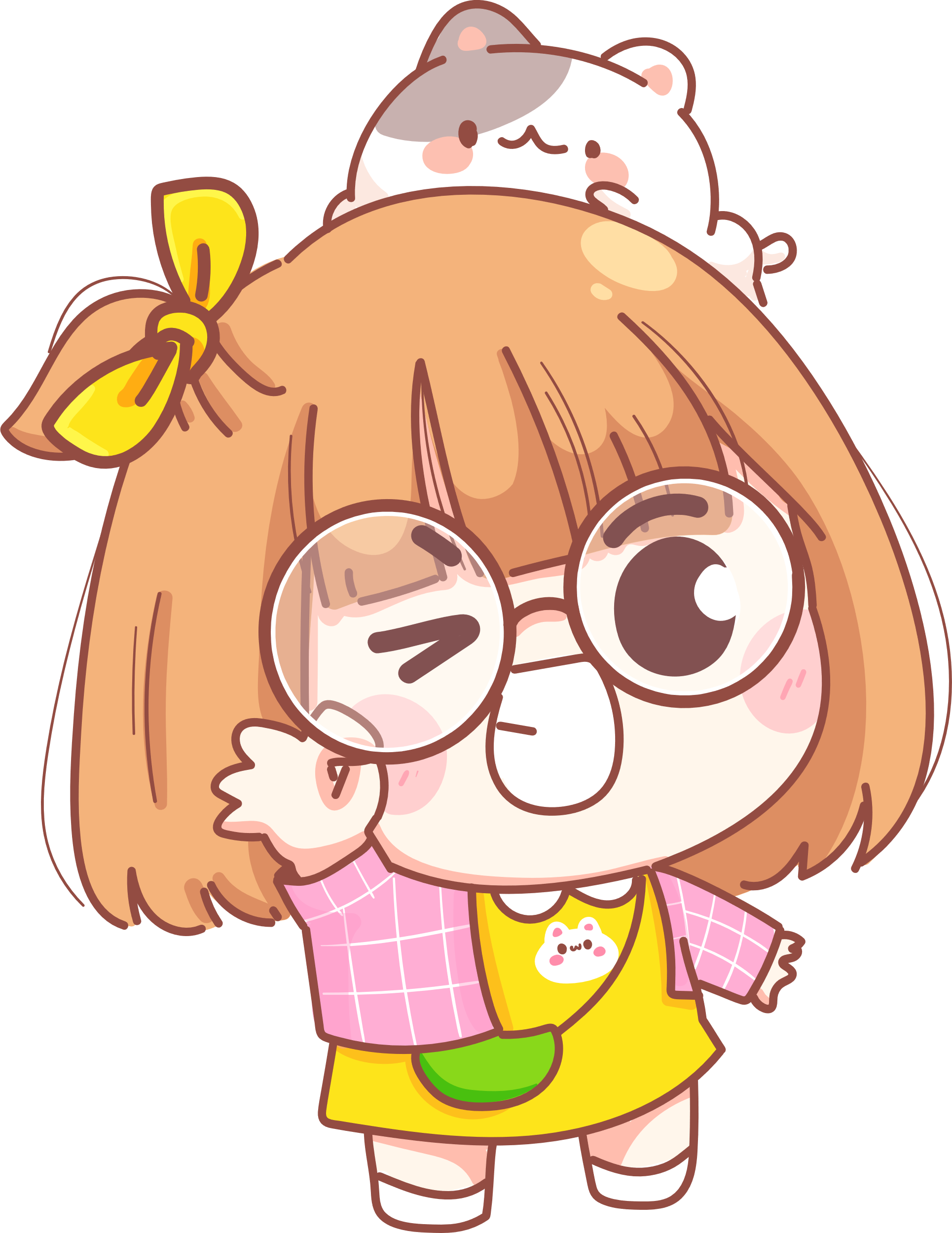 Đọc thuộc lòng một đoạn trong bài văn em thích. Nói về một hình ảnh đẹp trong bài văn vừa đọc.
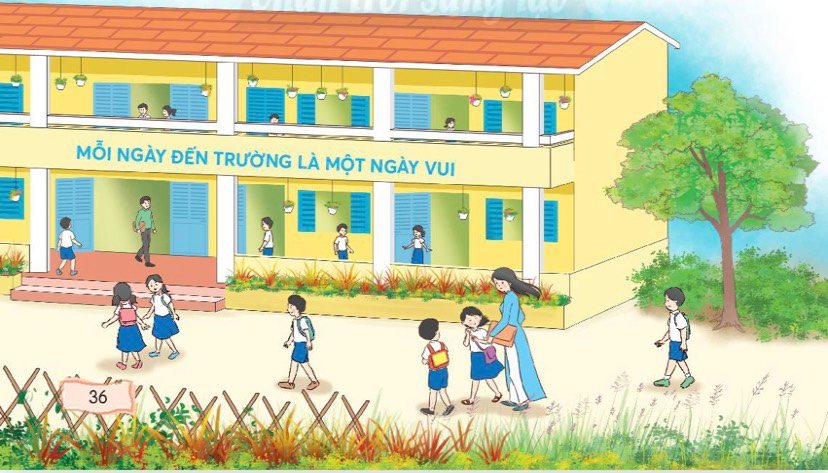 2
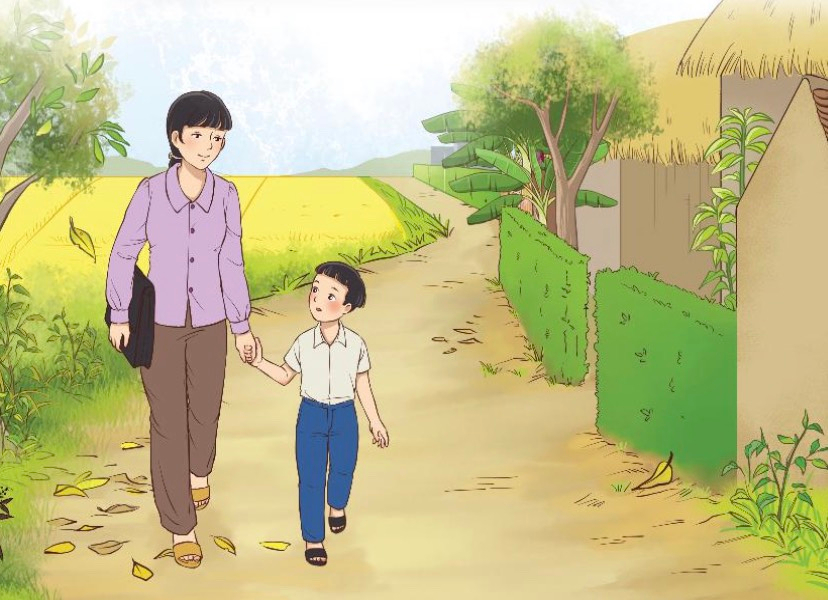 1
4
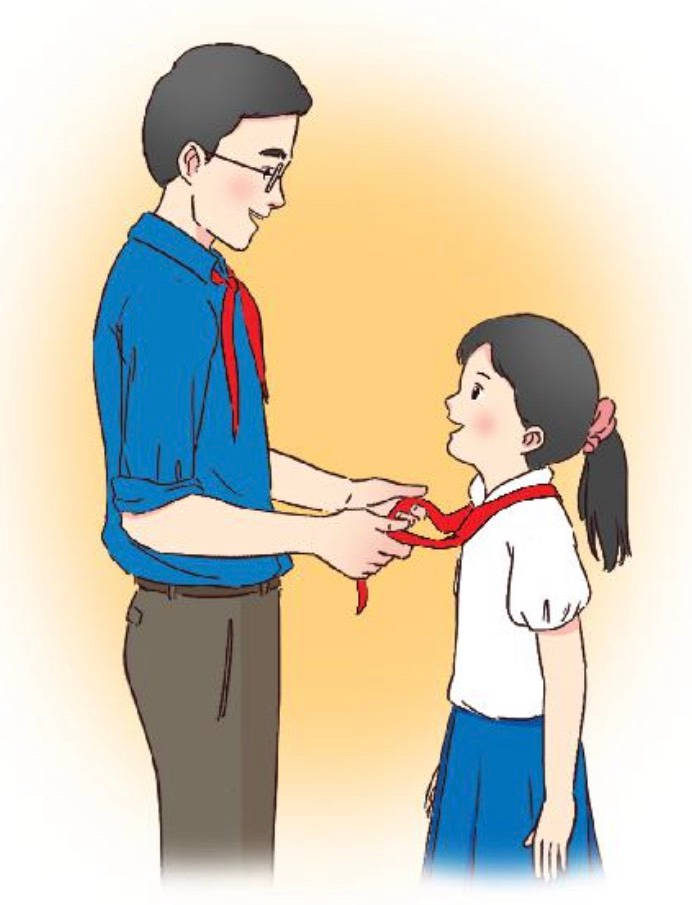 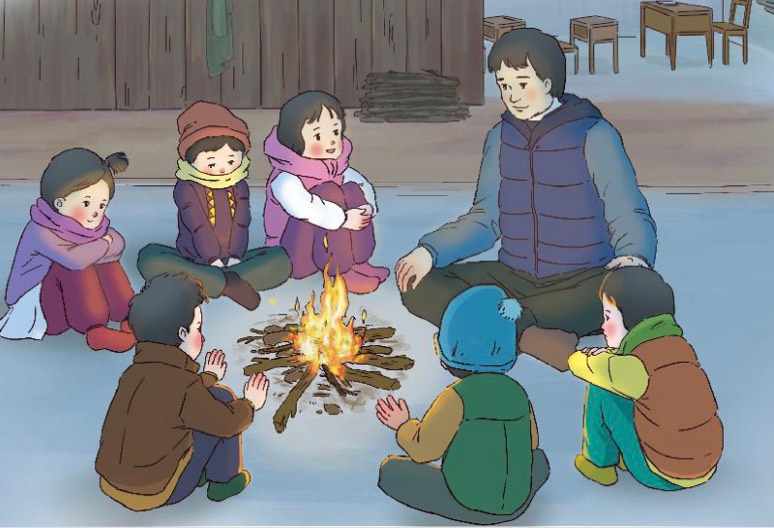 3
Đọc thuộc lòng một đoạn trong bài văn em thích. Nói về một hình ảnh đẹp trong bài văn vừa đọc.
TRẢ LỜI CÂU HỎI THEO GỢI Ý SAU:
- Hình ảnh đẹp trong bài văn là hình ảnh nào?
- Vì sao đó lại là hình ảnh đẹp?
- Em cảm thấy như thế nào trước hình ảnh đó?
ÔN  VIẾT ĐOẠN VĂN NGẮN MIÊU TẢ MỘT ĐỒ VẬT
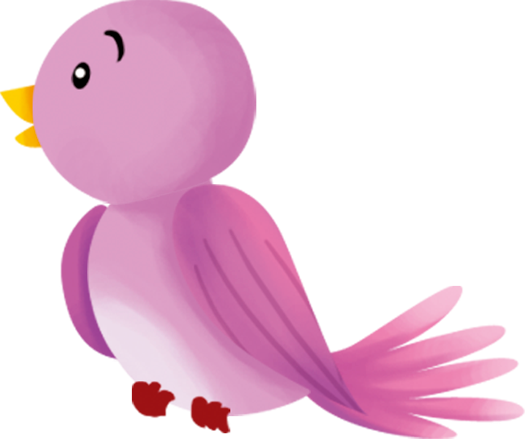 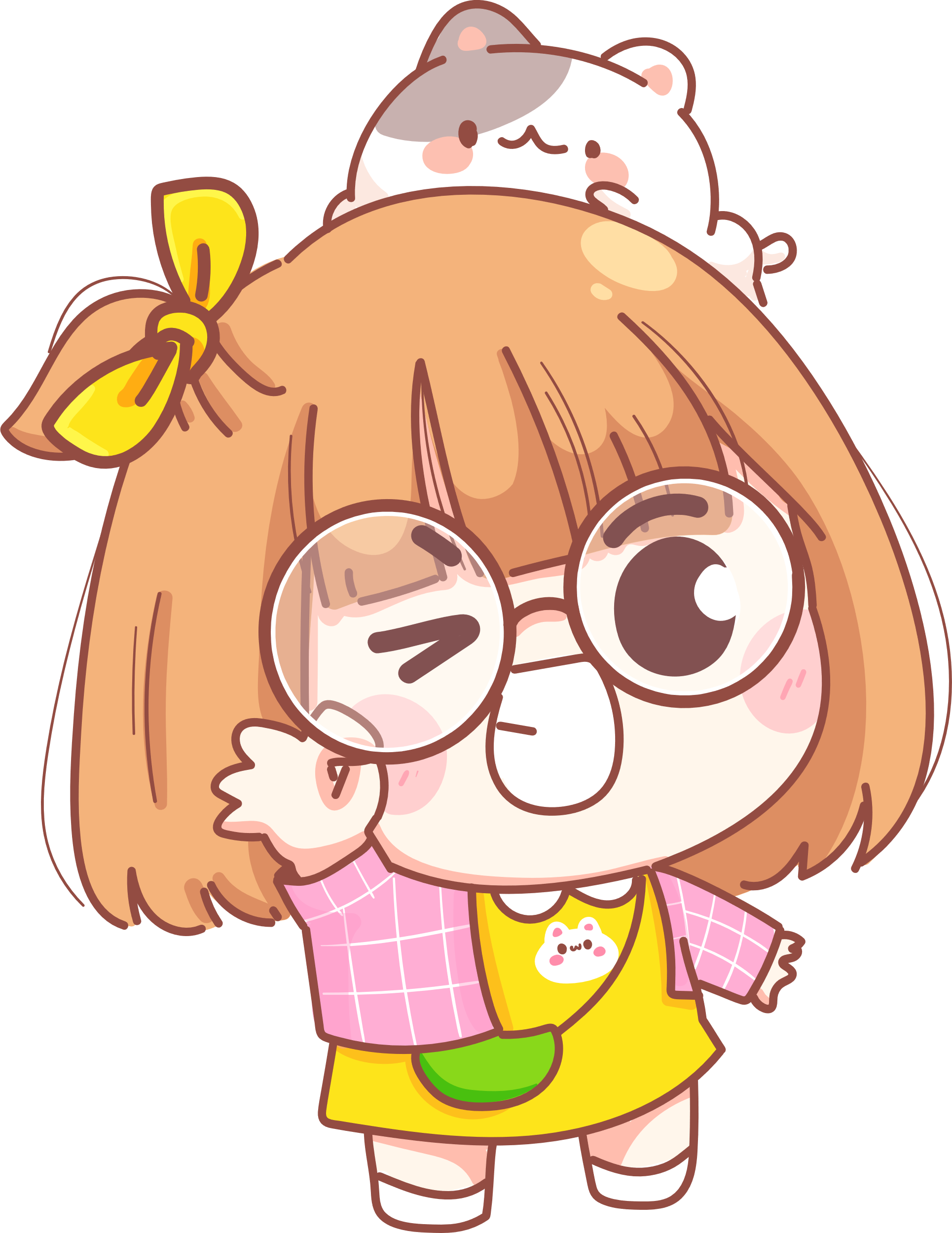 Viết đoạn văn ngắn (từ 5 – 7 câu) tả một món đồ chơi em thích dựa vào gợi ý:
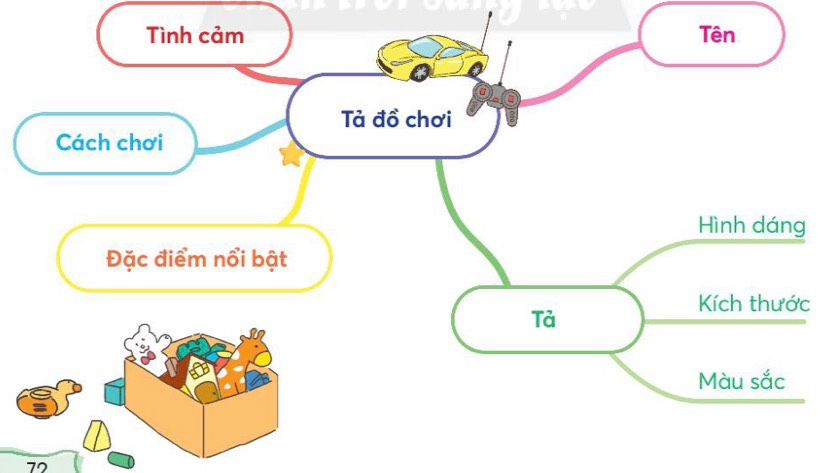 Viết đoạn văn ngắn (từ 5 – 7 câu) tả một món đồ chơi em thích dựa vào gợi ý:
GỢI Ý
Món đồ chơi đó là gì?
Nó có hình dáng như thế nào? Kích thước ra sao? Có màu sắc gì?
Món đồ chơi có đặc điểm gì nổi bật khiến em thích?
Cách chơi món đồ chơi đó như thế nào?
Tình cảm của em dành cho món đồ chơi ấy ra sao?
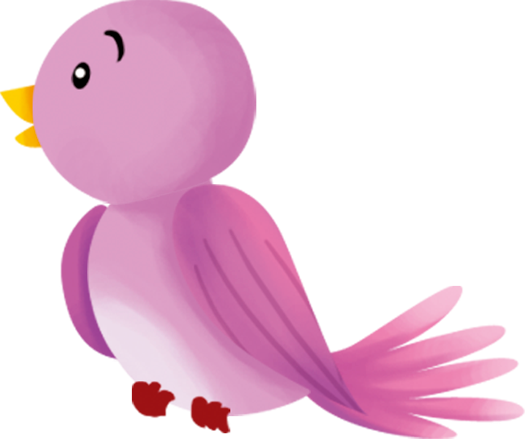 CỦNG CỐ
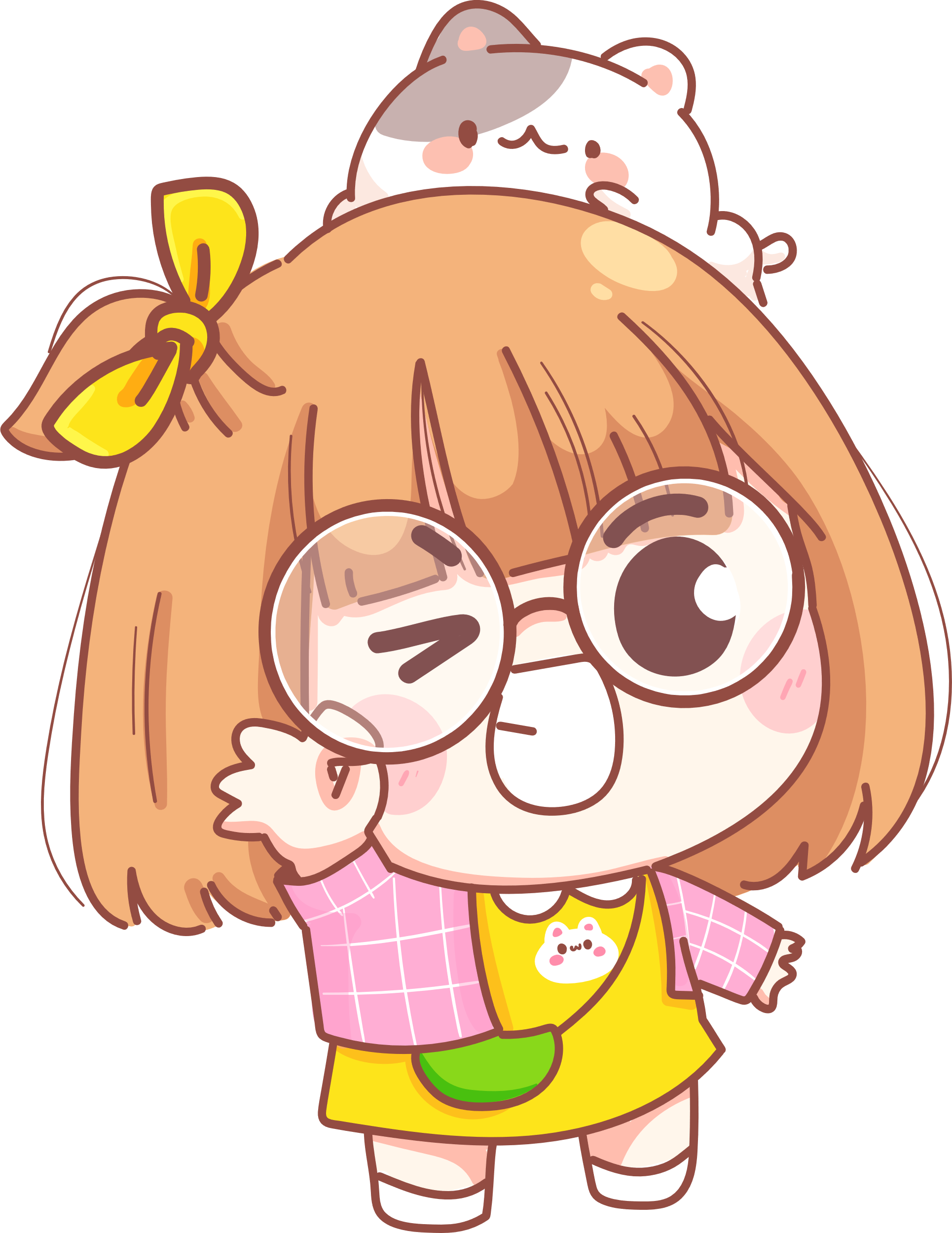 HỌA SĨ TÀI BA
Trang trí bài viết bằng một vài hoạ tiết đơn giản và trưng bày bài viết theo nhóm hoặc cả lớp.
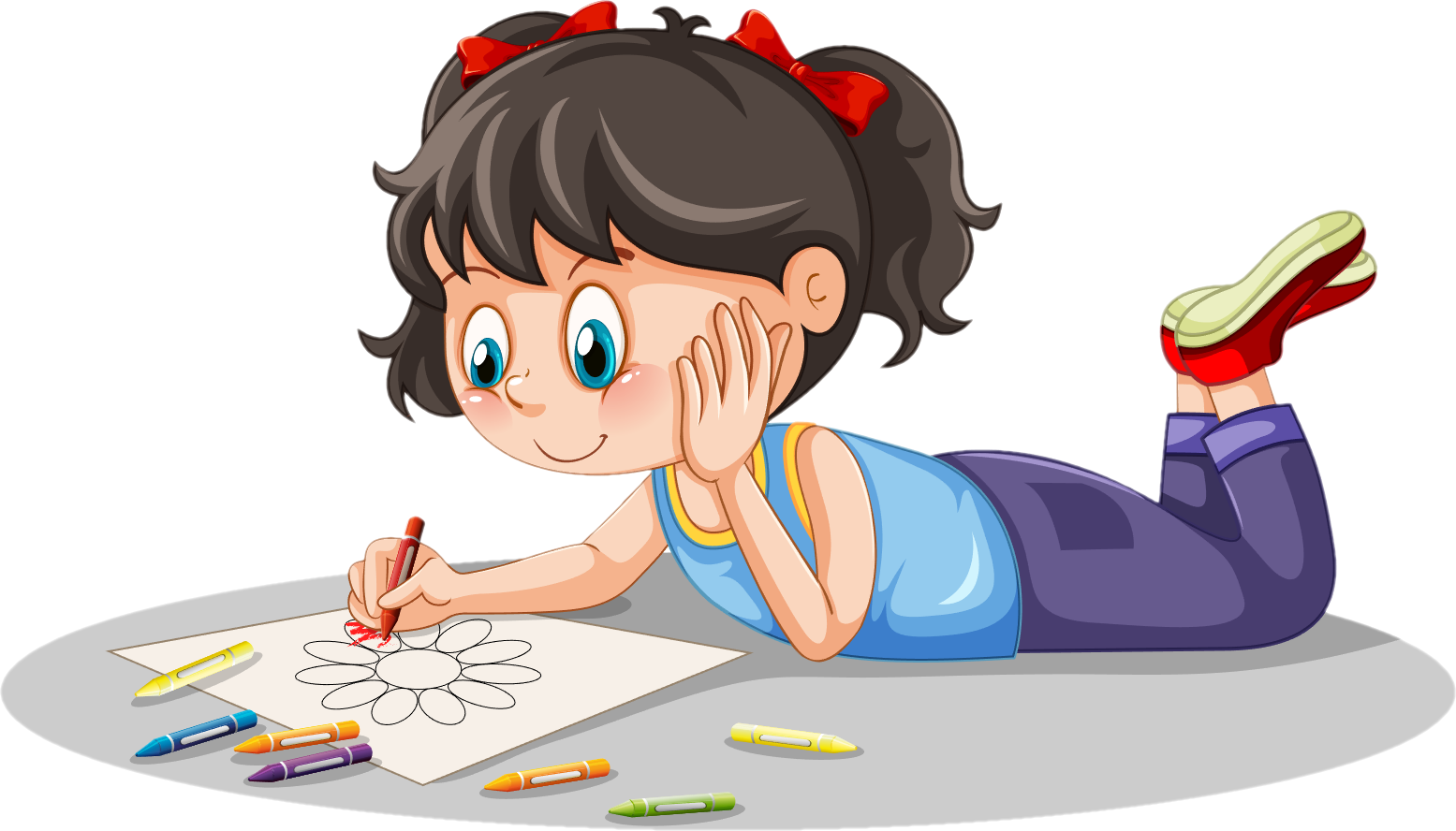 DẶN DÒ
DẶN DÒ
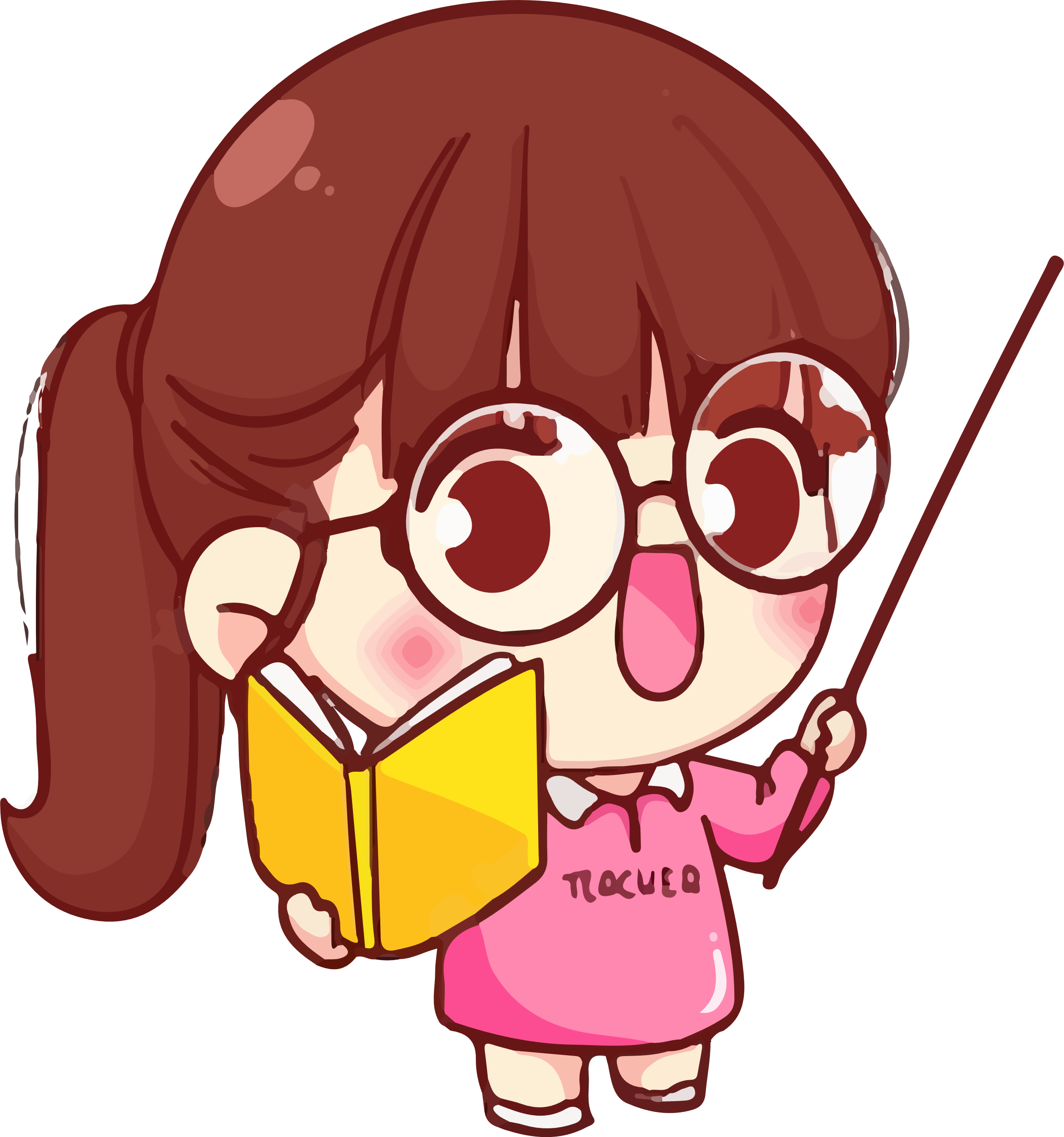 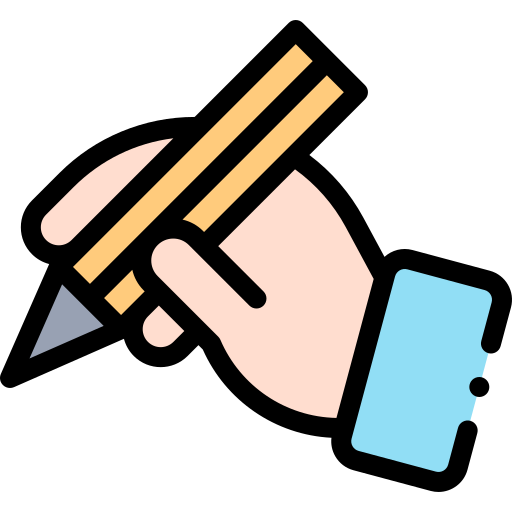 GV ĐIỀN VÀO ĐÂY
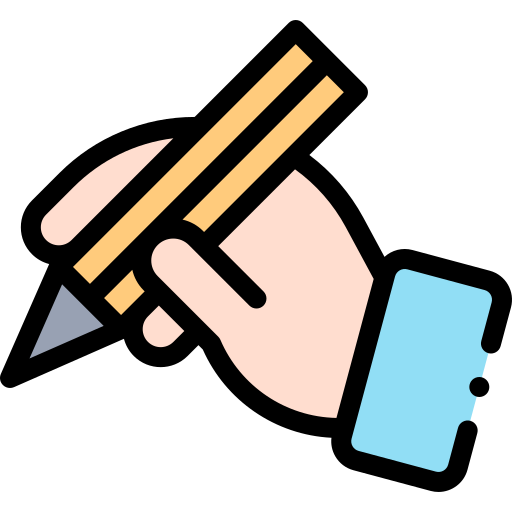 GV ĐIỀN VÀO ĐÂY
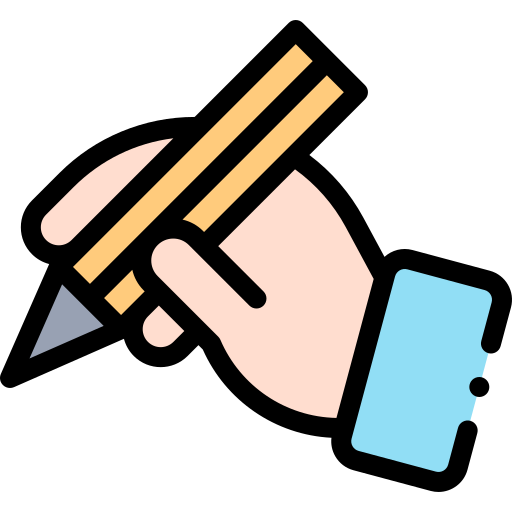 GV ĐIỀN VÀO ĐÂY
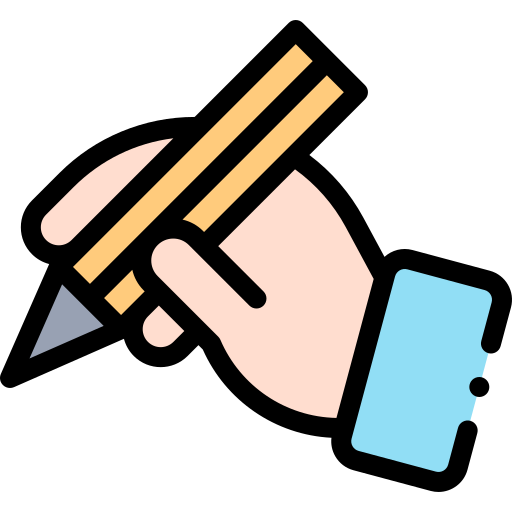 GV ĐIỀN VÀO ĐÂY
Tạm biệt 
và hẹn gặp lại